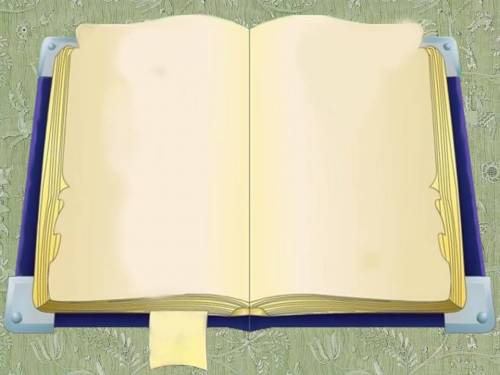 Школьные годы чудесные
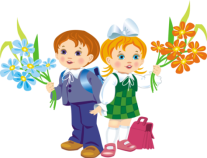 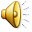 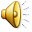 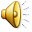 МБОУ СОШ 5
Город Белореченск
9 «Б» класс
2012 год
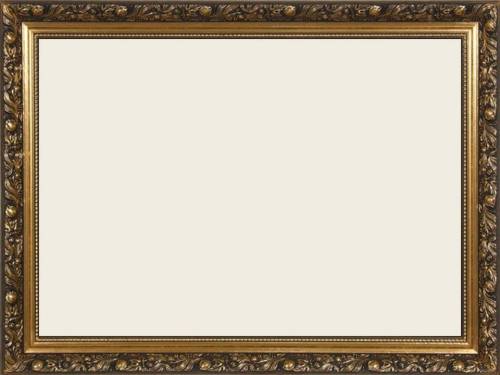 Такими мы были
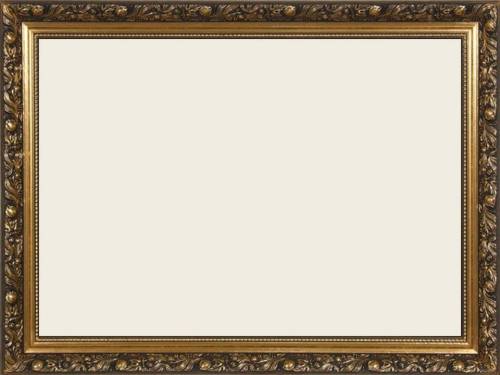 Такими мы стали
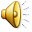 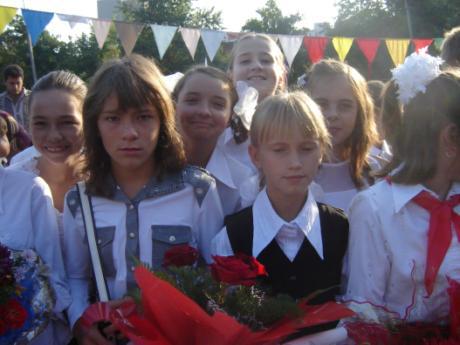 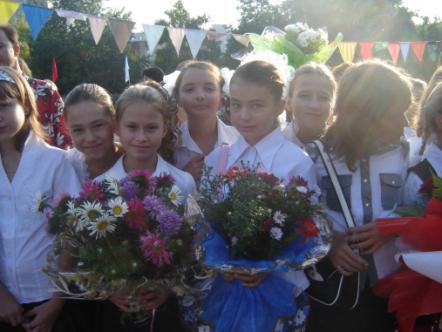 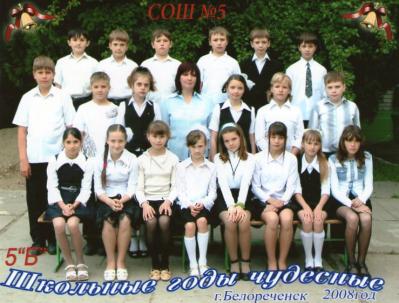 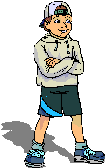 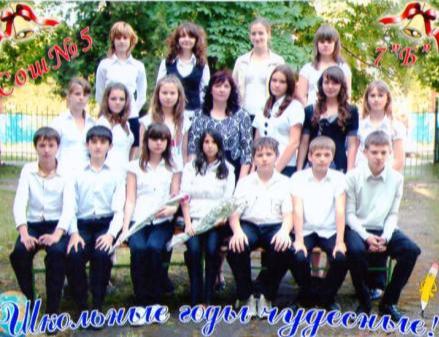 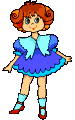 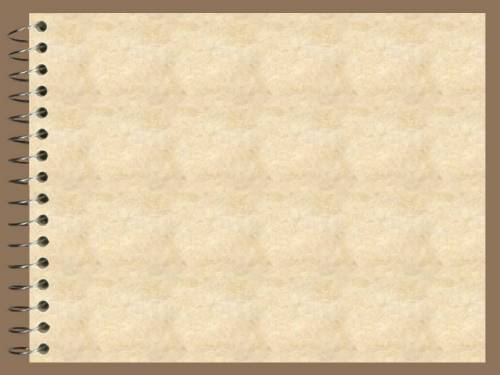 Наши будни и праздники
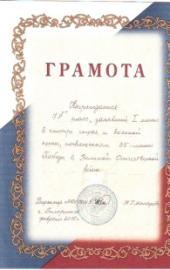 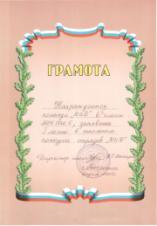 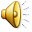 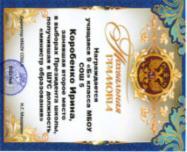 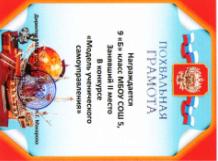 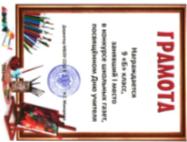 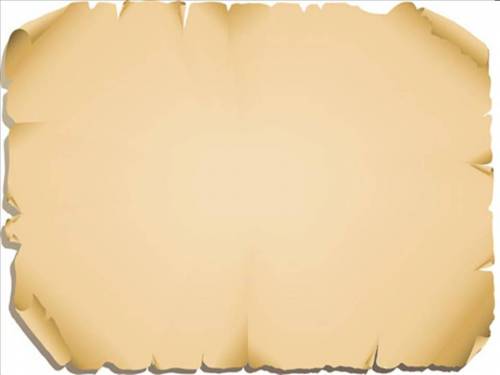 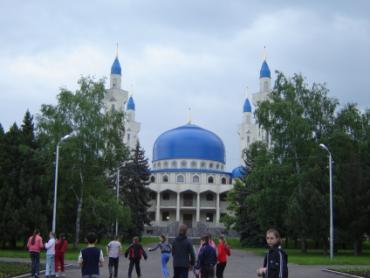 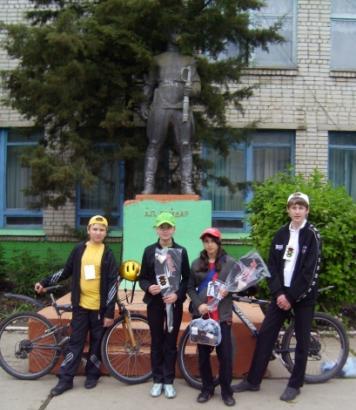 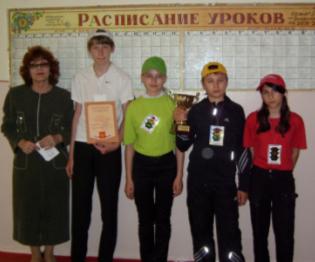 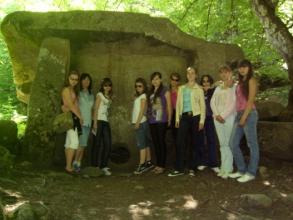 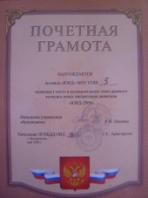 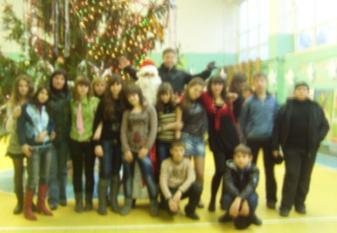 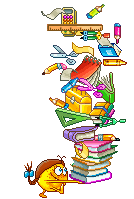 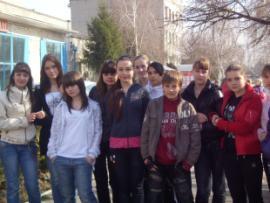 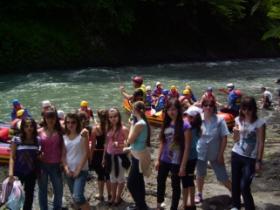 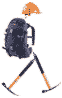 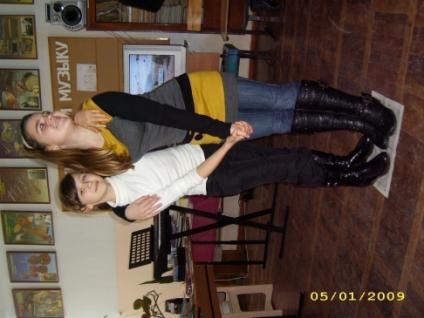 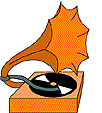 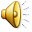 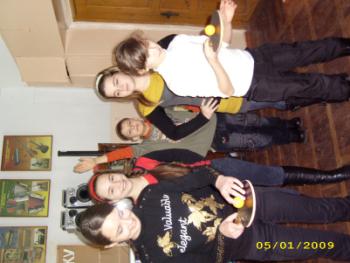 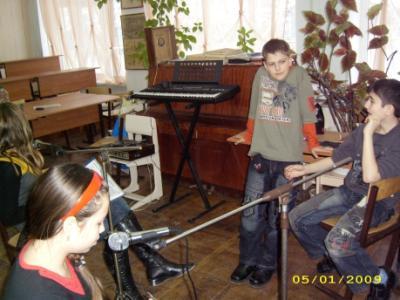 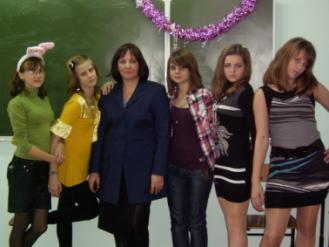 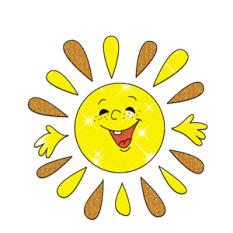 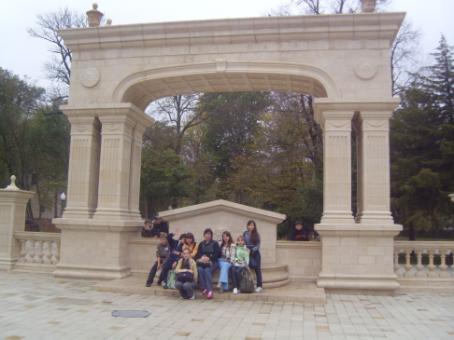 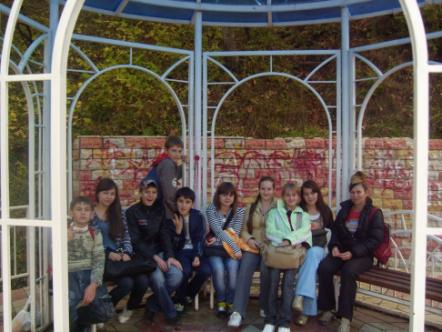 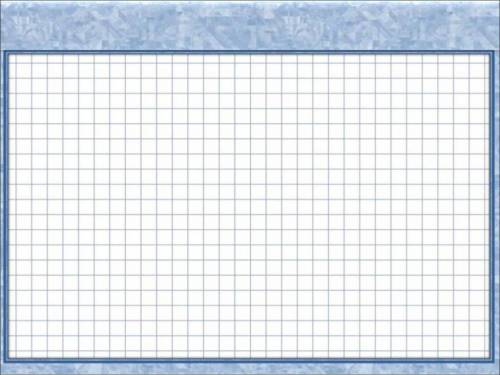 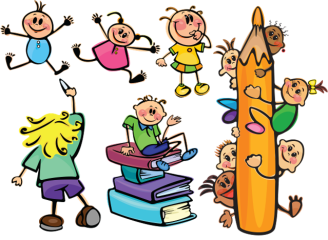 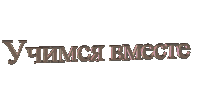 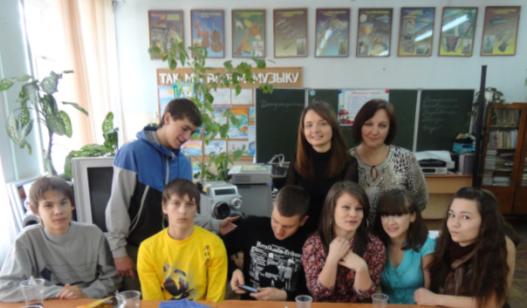 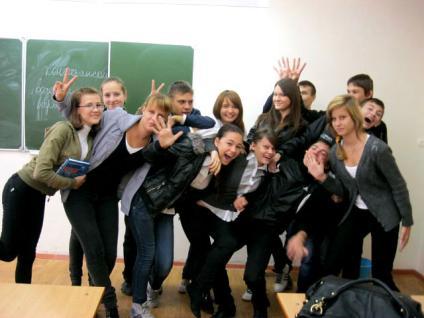 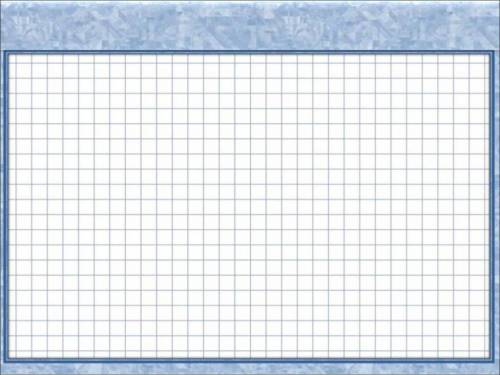 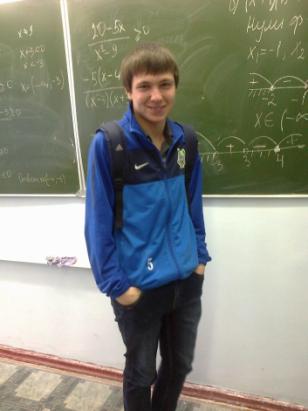 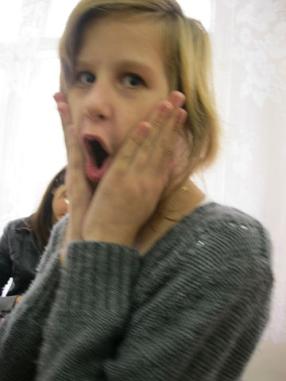 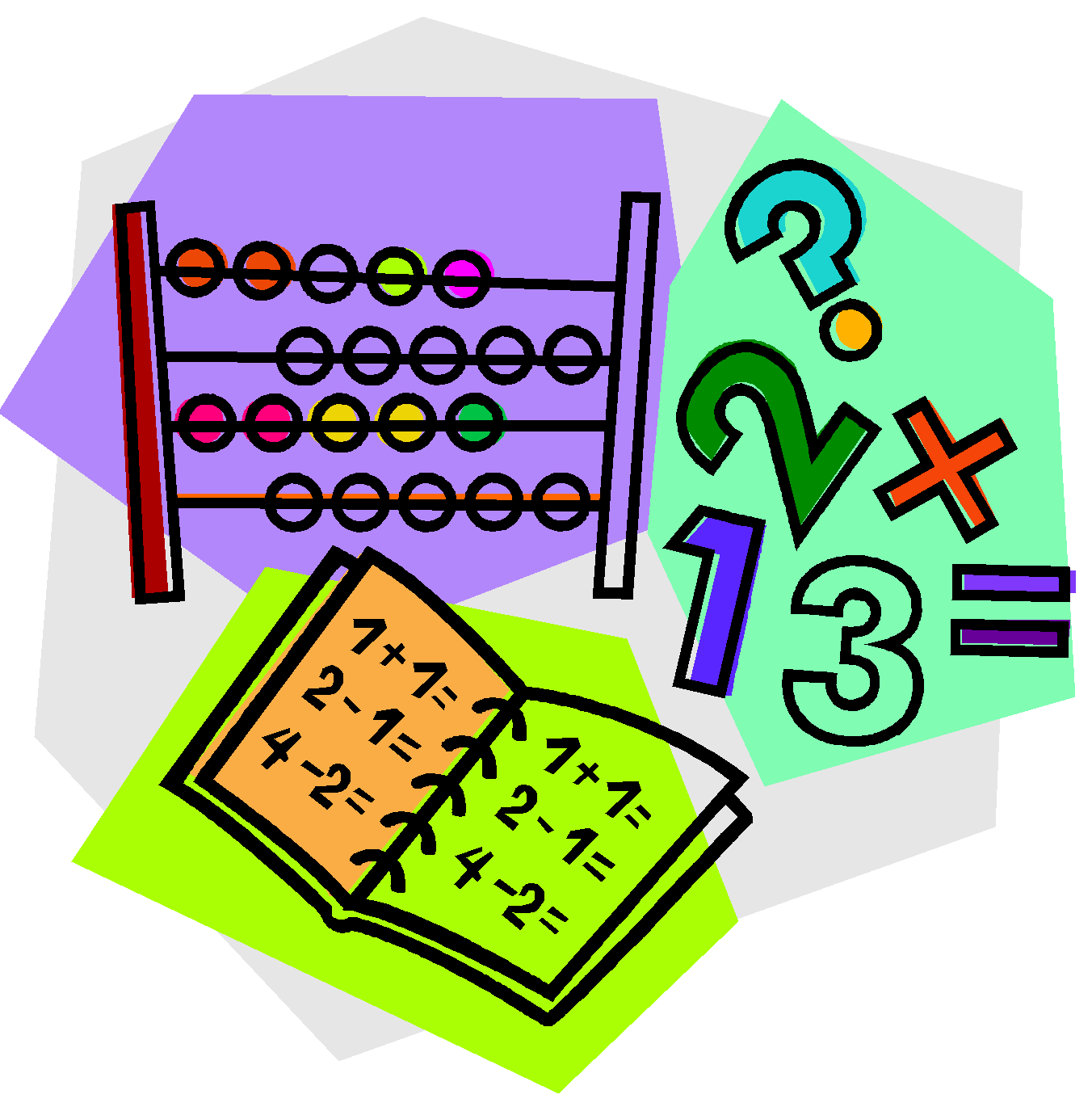 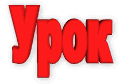 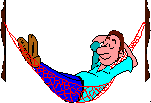 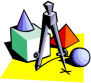 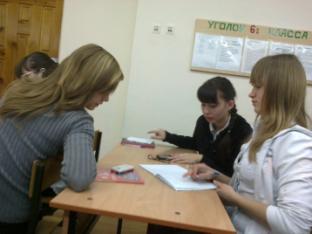 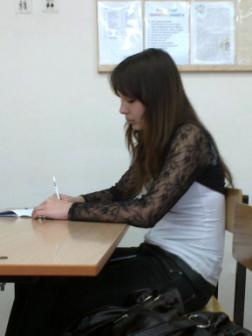 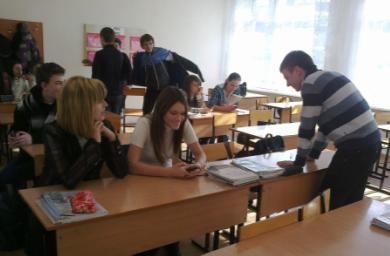 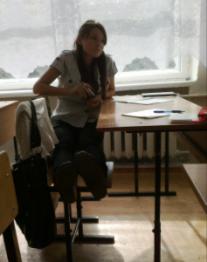 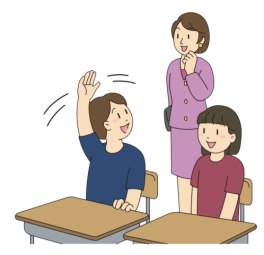 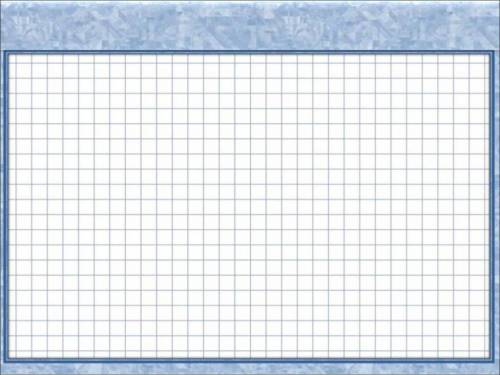 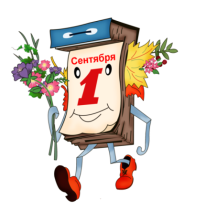 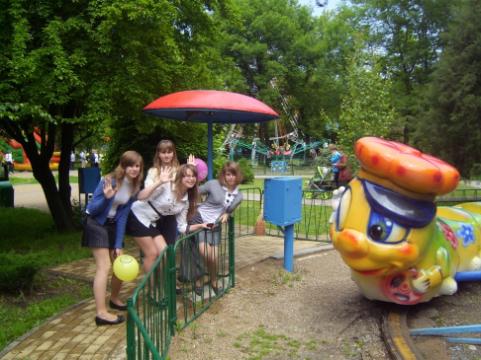 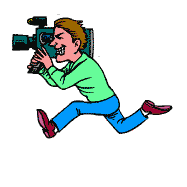 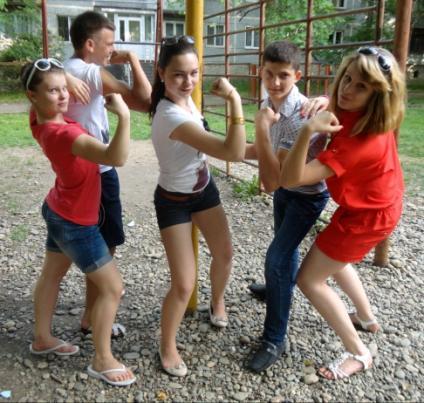 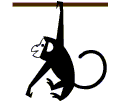 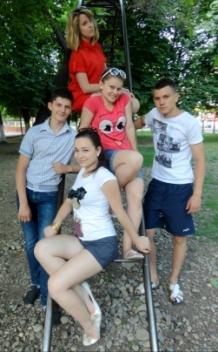 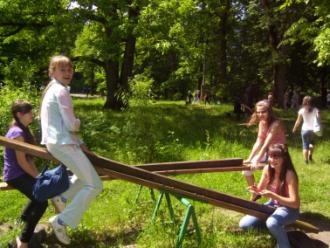 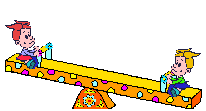 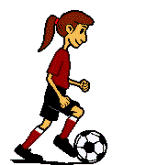 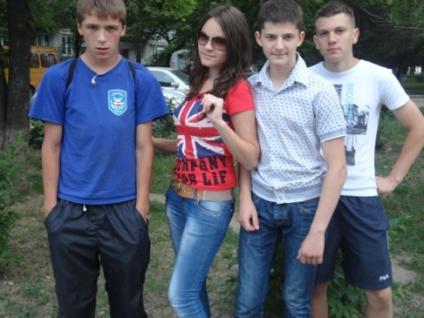 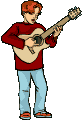 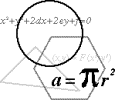 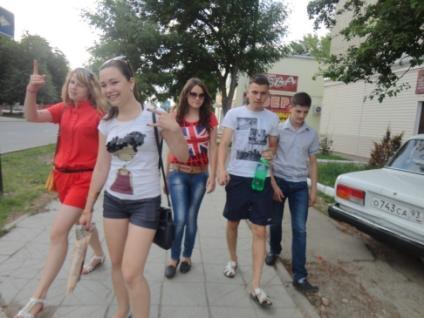 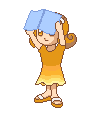 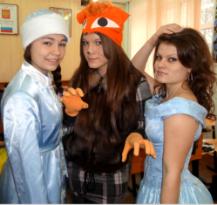 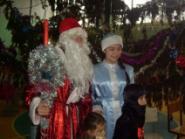 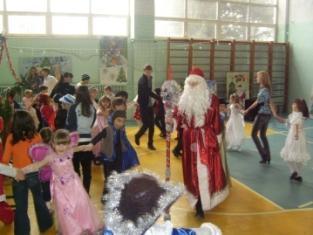 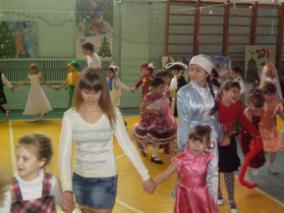 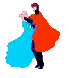 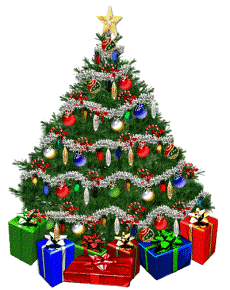 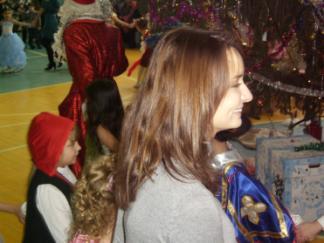 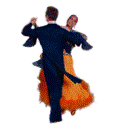 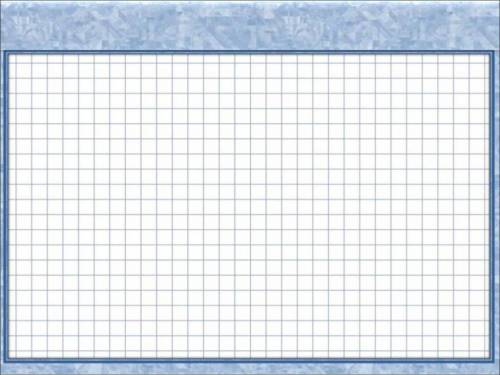 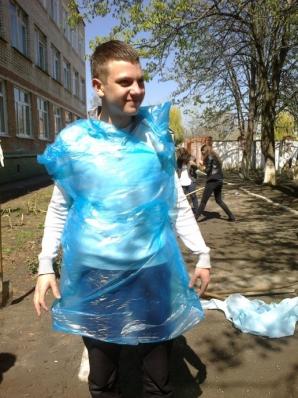 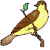 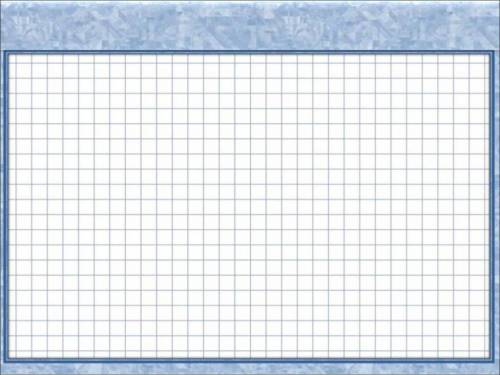 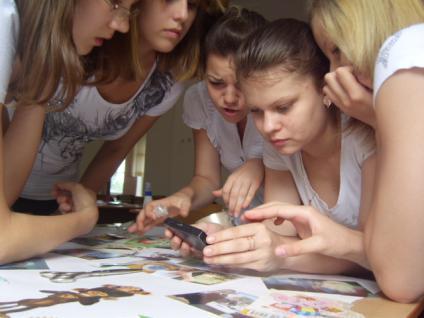 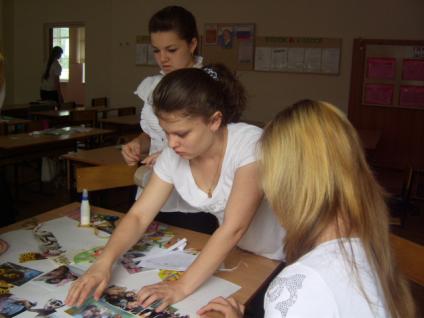 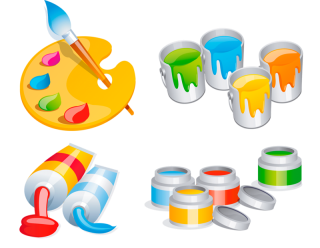 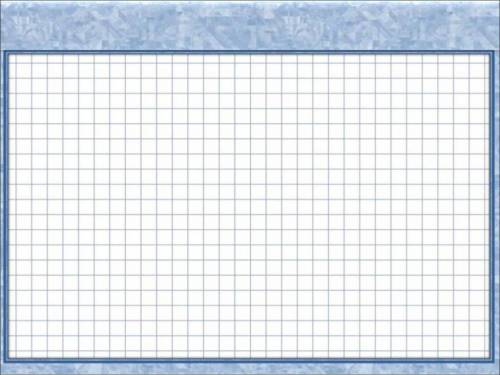 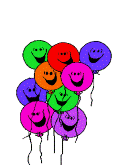 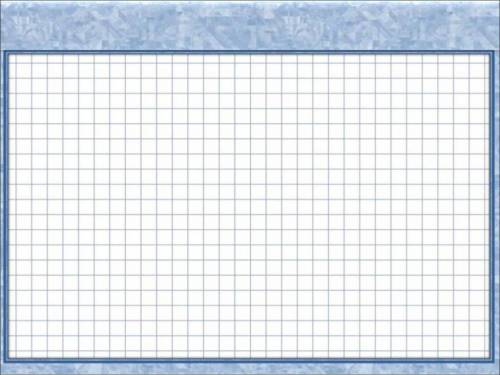 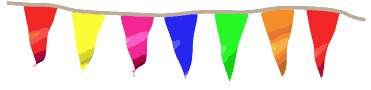 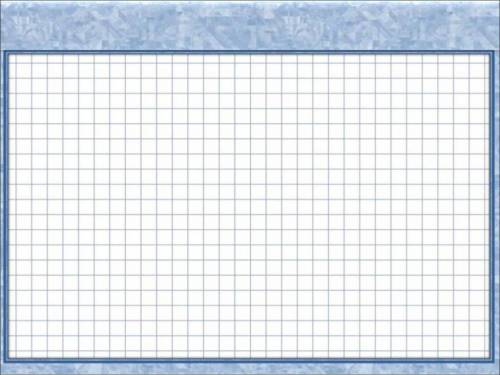 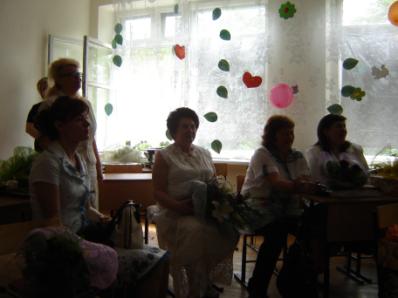 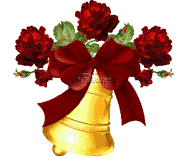 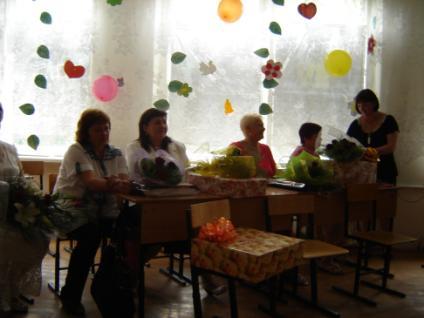 СПАСИБО ВАМ, УЧИТЕЛЯ !
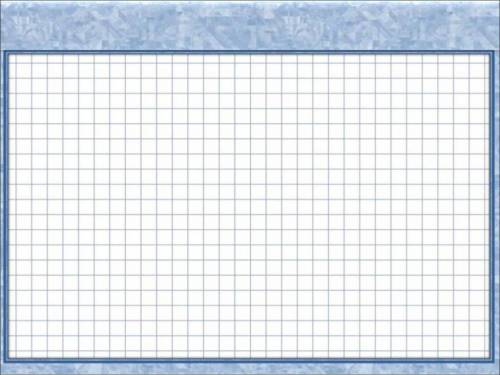 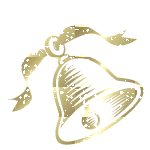 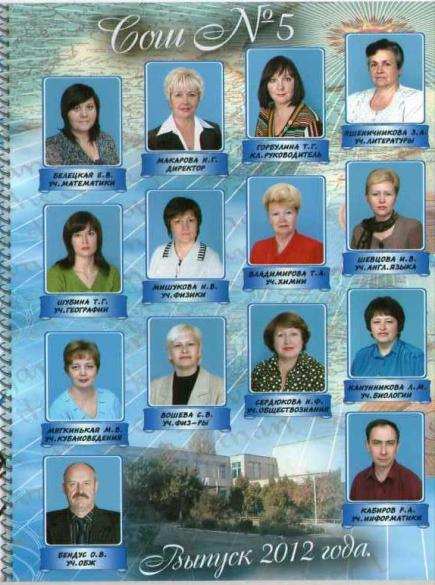 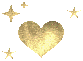 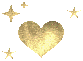 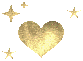 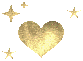 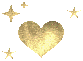